SETT DIN
LOGO
10:32
10:32
10:32
Inngang til høyre
Widget for nyheter kan settes her
FirmaTekst settes her
11:00
11:59
Sal A
FirmaTekst settes her
11:00
11:59
Sal B
FirmaTekst settes her
11:00
11:59
Sal C
FirmaTekst settes her
11:00
11:59
Sal D
FirmaTekst settes her
11:00
11:59
Sal E
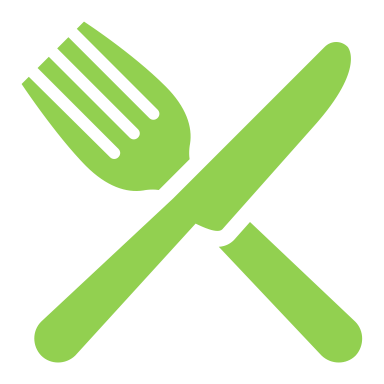 LUNSJ KL 12:00  Sal D
Widget for nyheter kan settes her
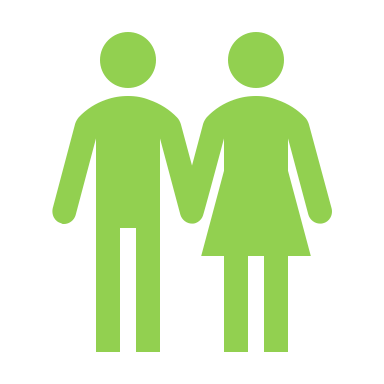 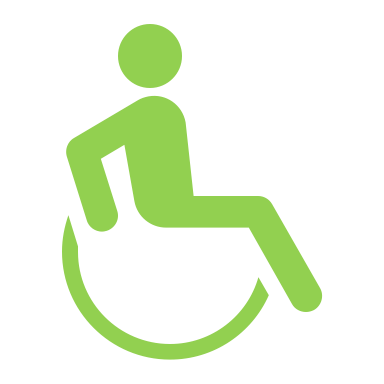 TOALETT
Til høyre  //  To the right
10:32
10:32
10:32
FirmaTekst settes her
11:00
11:59
Sal A
FirmaTekst settes her
11:00
11:59
Sal B
FirmaTekst settes her
11:00
11:59
Sal C
FirmaTekst settes her
11:00
11:59
Sal D
SETT DIN
LOGO
10:32
10:32
10:32
Inngang til høyre
Widget for nyheter kan settes her
FirmaTekst settes her
11:00
11:59
Sal A
FirmaTekst settes her
11:00
11:59
Sal B
FirmaTekst settes her
11:00
11:59
Sal C
FirmaTekst settes her
11:00
11:59
10:32
Sal D
10:32
10:32
FirmaTekst settes her
11:00
11:59
Sal E
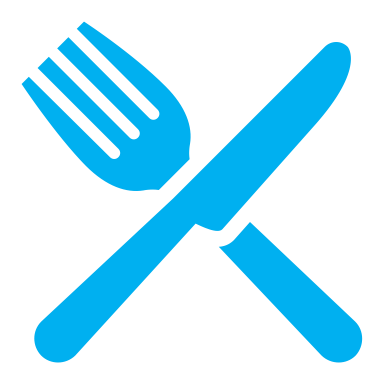 LUNSJ KL 12:00  Sal D
Widget for nyheter kan settes her
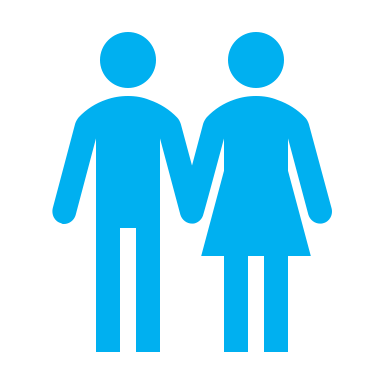 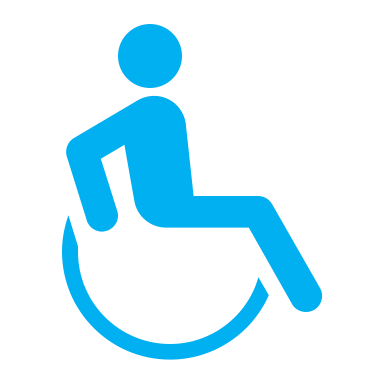 TOALETT
Til høyre  //  To the right
FirmaTekst settes her
11:00
11:59
Sal A
FirmaTekst settes her
11:00
11:59
Sal B
FirmaTekst settes her
11:00
11:59
Sal C
FirmaTekst settes her
11:00
11:59
Sal D